NSRS Modernization Overview:
Blueprint Part 1: Geometric Coordinates


Dan Roman
Chief Geodesist


NOAA’s National Geodetic Survey
Overview
Why replace NAD 83?

What’s being replaced?

Four Terrestrial Reference Frames (TRFs)

Intra-Frame Velocity Model (IFVM)

Summary
May 6, 2019
2019 Geospatial Summit
2
Why?
Non-Geocentricity
Dynamism
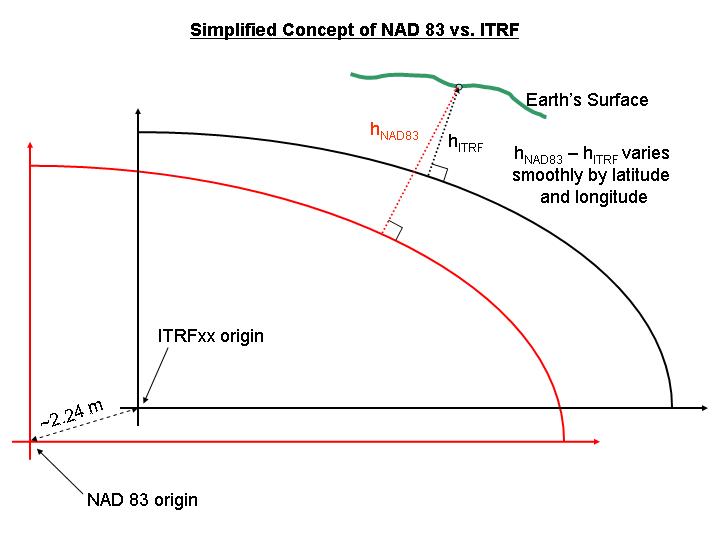 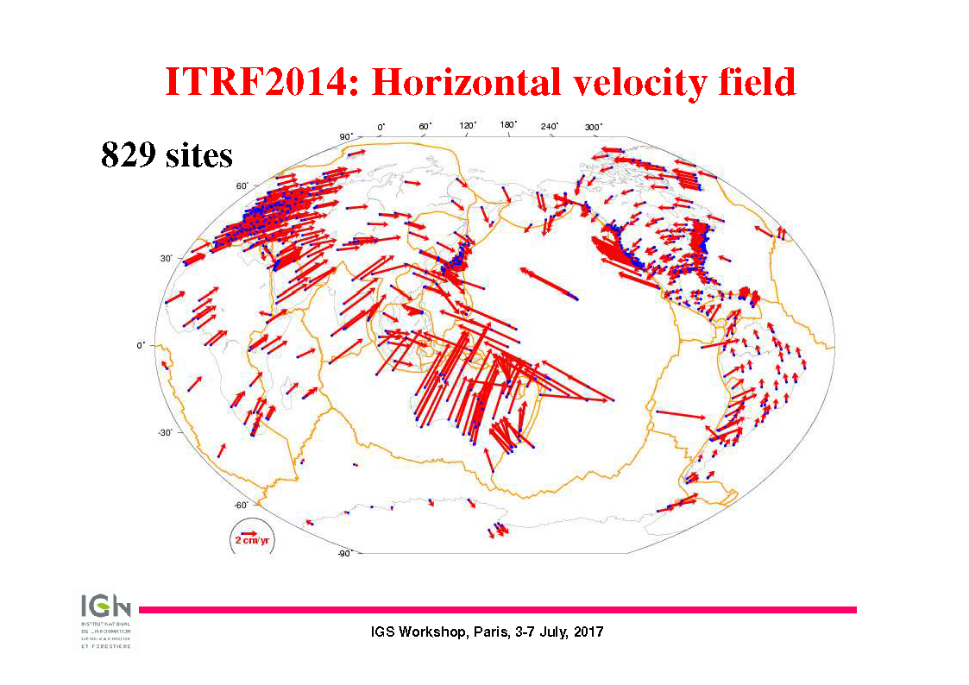 Altamimi
May 6, 2019
2019 Geospatial Summit
3
[Speaker Notes: WGS-84 iterated closer to ITRF – both are now  2+ meters from NAD 83
Fixing this will remove ambiguities in positioning dependent on reference frame

NAD 83 is static while the Earth is not
All plates are moving w.r.t. the frame and each other.
Image also on ly shows the horizontal motion and doesn’t capture any vertical motion]
NSRS Modernization
The New:
The North American Terrestrial Reference Frame of 2022 
	(NATRF2022)

The Caribbean Terrestrial Reference Frame of 2022 
	(CATRF2022)

The Pacific Terrestrial Reference Frame of 2022 
	(PATRF2022)

The Mariana Terrestrial Reference Frame of 2022 
	(MATRF2022)
The Old:
NAD 83(2011)

NAD 83(PA11)

NAD 83(MA11)
EPP2022 (NA)
EPP2022 (CA)
Densified 
ITRF2014
EPP2022 (PA)
EPP2022 (MA)
May 6, 2019
2019 Geospatial Summit
4
[Speaker Notes: ITRF2014 as of now …]
Reference Frames
The NSRS in 2022 will contain four terrestrial reference frames
Each one related to a densified International Terrestrial Reference Frame (ITRF) by a plate rotation model only
Plate rotations determine Euler Pole Parameters (EPP2022) 
EPP will be defined separately for each plate
This will leave residual velocities
EPP will capture significant horizontal motion but not all
EPP cannot account for any vertical motion (e.g., subsidence)
NGS will model those residual velocities in an Intra-Frame Velocity Model (IFVM)
This approach will facilitate work over/near plate boundaries
Linear relationship between ITRF velocities, EPP rotation and IFVM:
ITRF = EPP(NA) + IFVM(NA) = EPP(CA) + IFVM(CA) 
            = EPP(PA) +  IFVM(PA) = EPP(MA) + IFVM(MA)
The absolute velocity can be described equally by all the above
IFVM
EPP
ITRF
2019 Geospatial Summit
May 6, 2019
5
The relation of five global reference frames through time.
NATRF2022
Rotations are not to scale
MATRF2022
Rotation of North American Plate
CATRF2022
PATRF2022
Rotation of Pacific Plate
IGS frame through time
ITRF frame
ITRF frame
Rotation of Caribbean Plate
Time “t  ” when
all four TRFs and the
IGS are identical.
(2020.00)
PATRF2022
0
CATRF2022
Rotation of Mariana Plate
NATRF2022
MATRF2022
t=t  + Dt
(“the future”)
t=t  - Dt
(“the past”)
0
0
May 6, 2019
2019 Geospatial Summit
6
CORS Velocities – IGS08
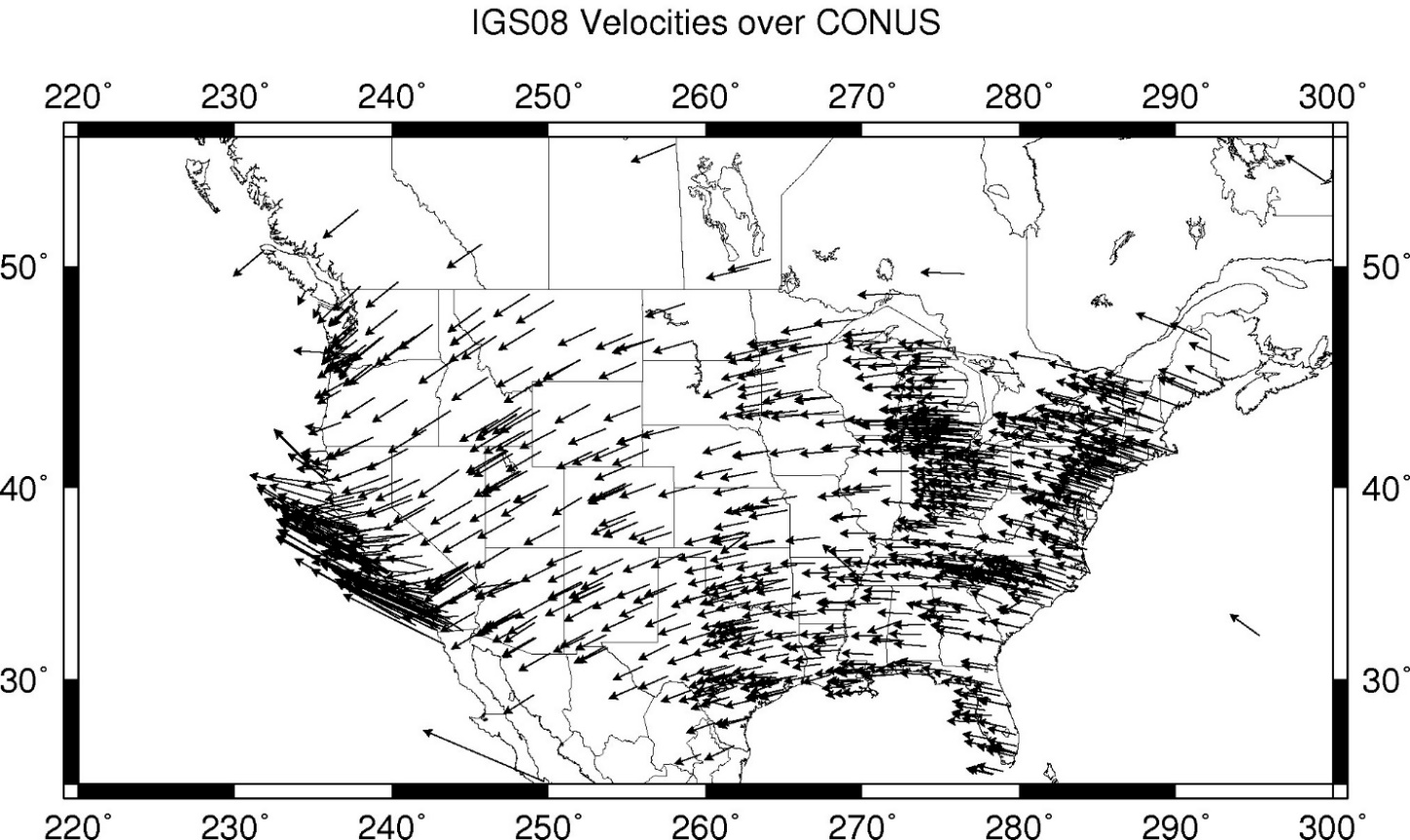 May 6, 2019
2019 Geospatial Summit
7
CORS Velocities – NATRF2022
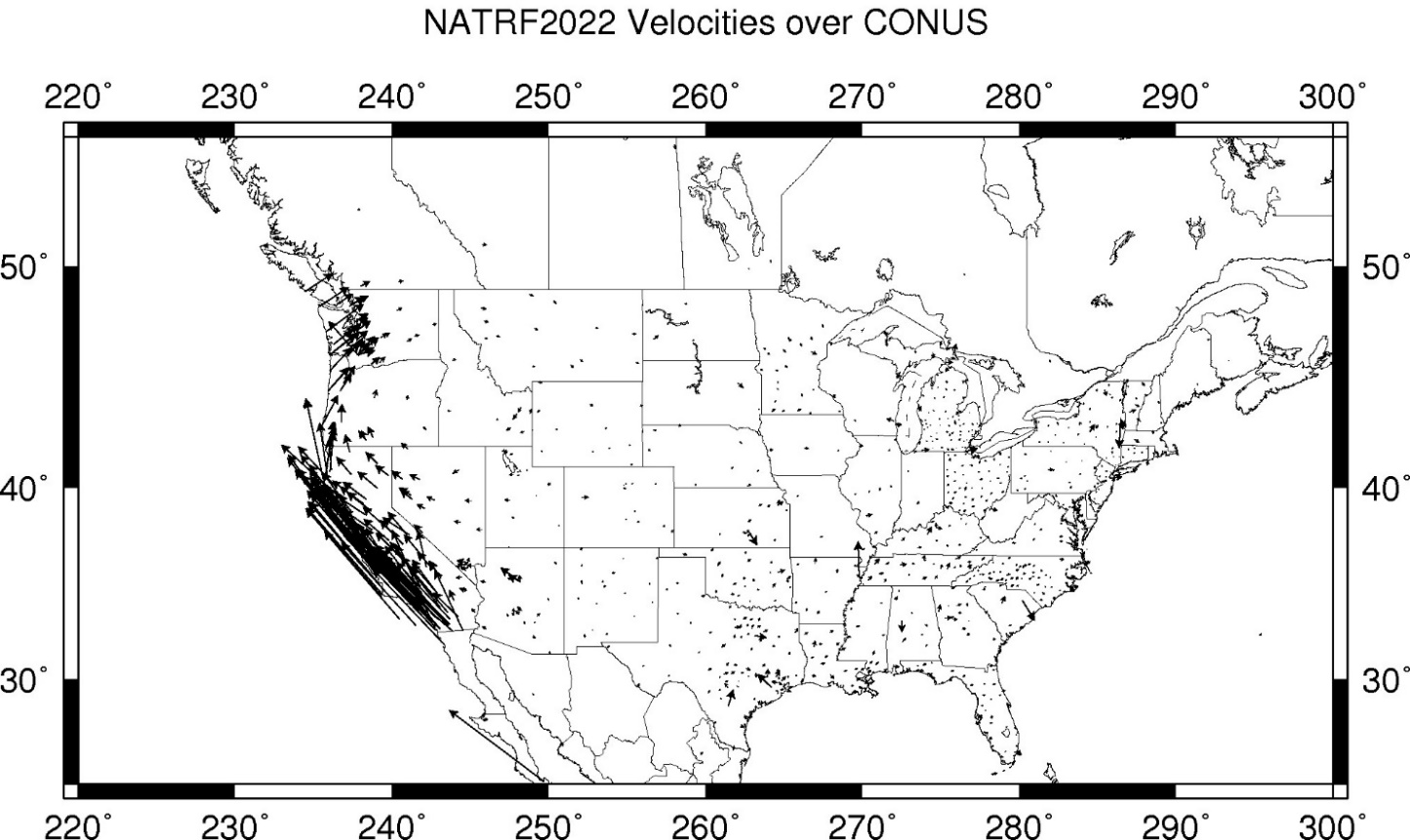 May 6, 2019
2019 Geospatial Summit
8
[Speaker Notes: These velocities were arrived at by taking IGS08 velocities and removing the 3 parameter Euler Pole rotation of the North American plate as currently known (ITRF08 plate motion model).

These residual velocities will then be modeled into the IFVM for NATRF2022]
CORS Velocities – PATRF2022
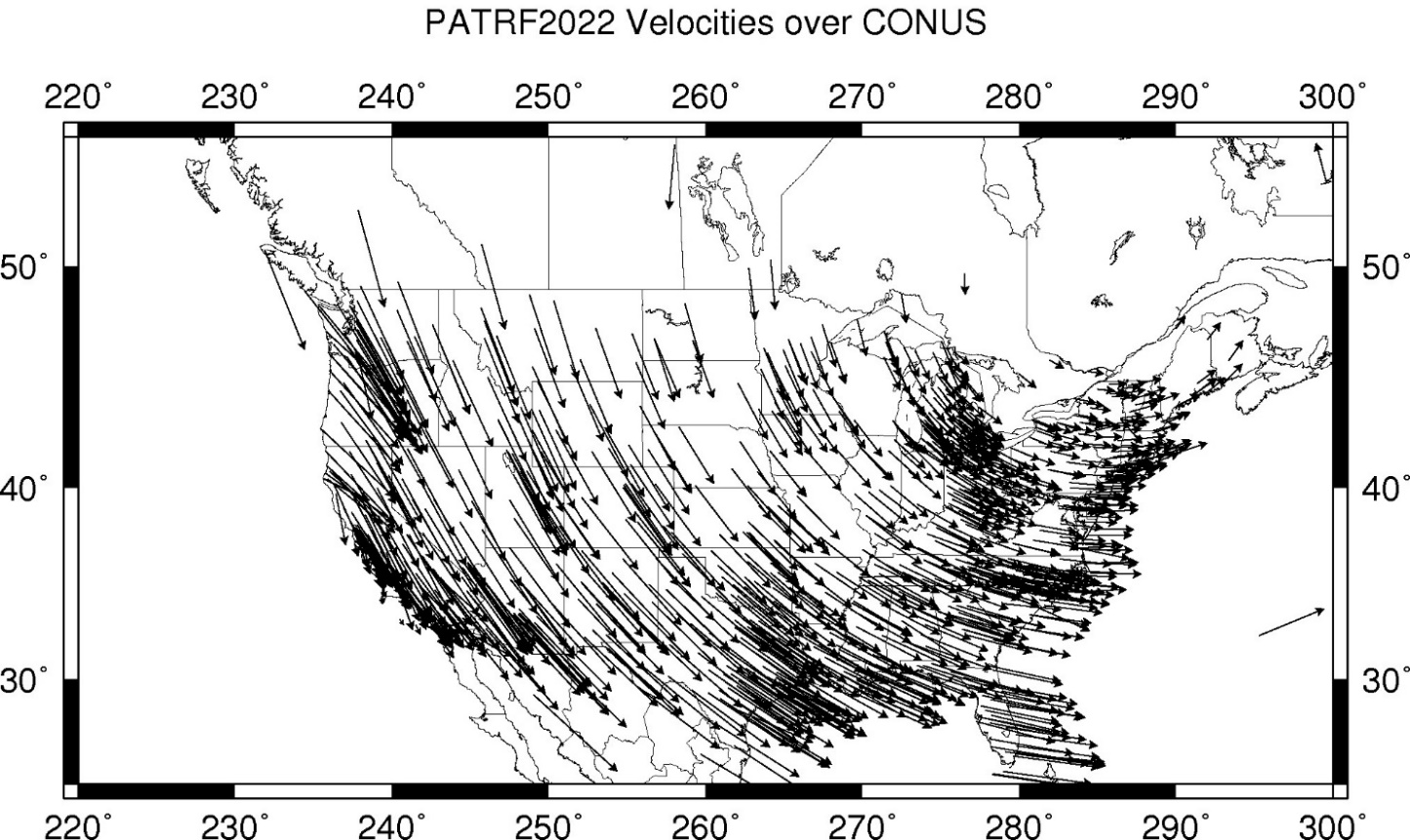 May 6, 2019
2019 Geospatial Summit
9
CORS Velocities – IGS08
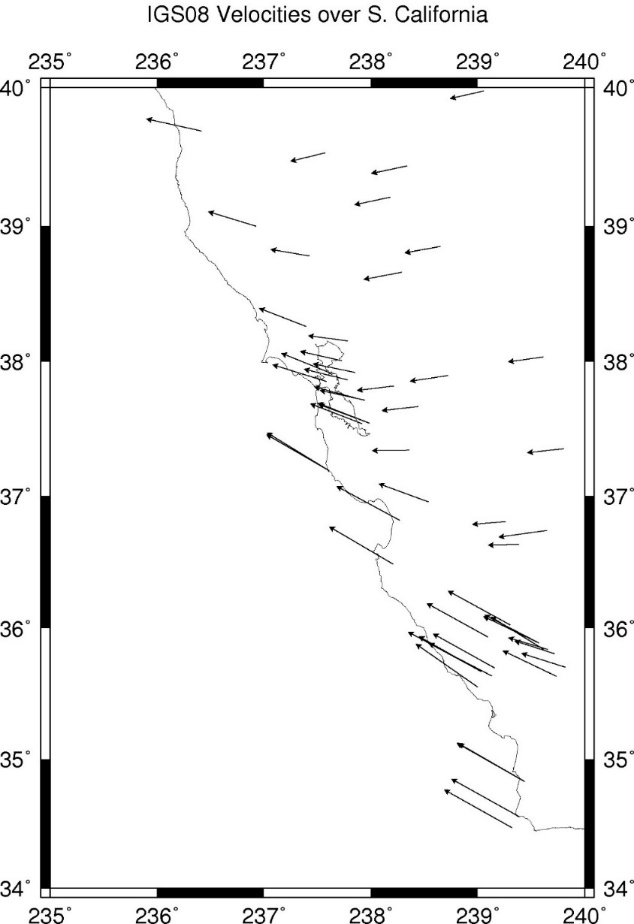 Looking at West Coast more closely

Vectors in absolute frame vary

Not consistent with the bulk of NA vectors

Indicates there will be residual vectors
May 6, 2019
2019 Geospatial Summit
10
CORS Velocities – NATRF2022
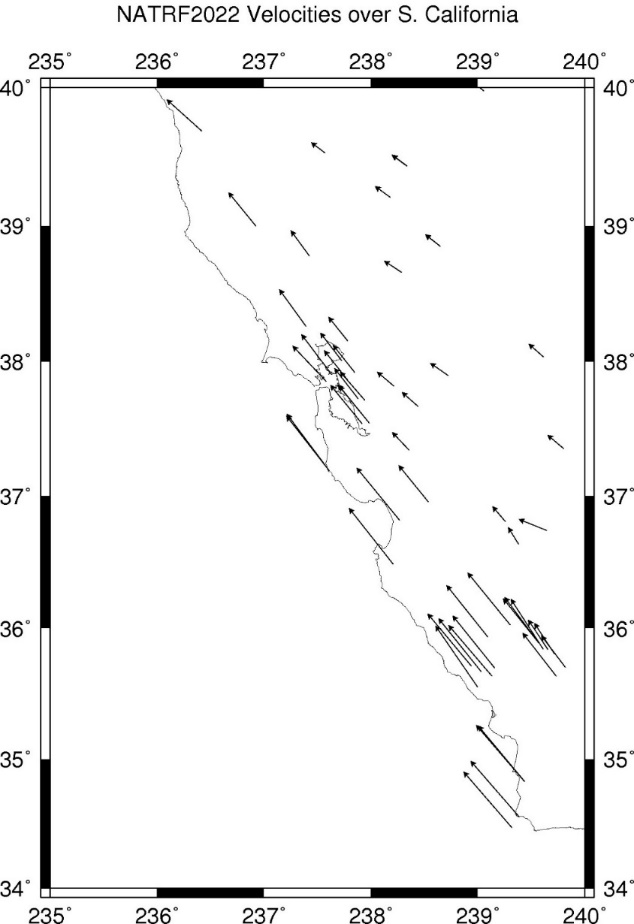 Same as previous except now w.r.t. a North American Frame

Some residual velocities in interior

More significant residual velocities in southern California
May 6, 2019
2019 Geospatial Summit
11
CORS Velocities – PATRF2022
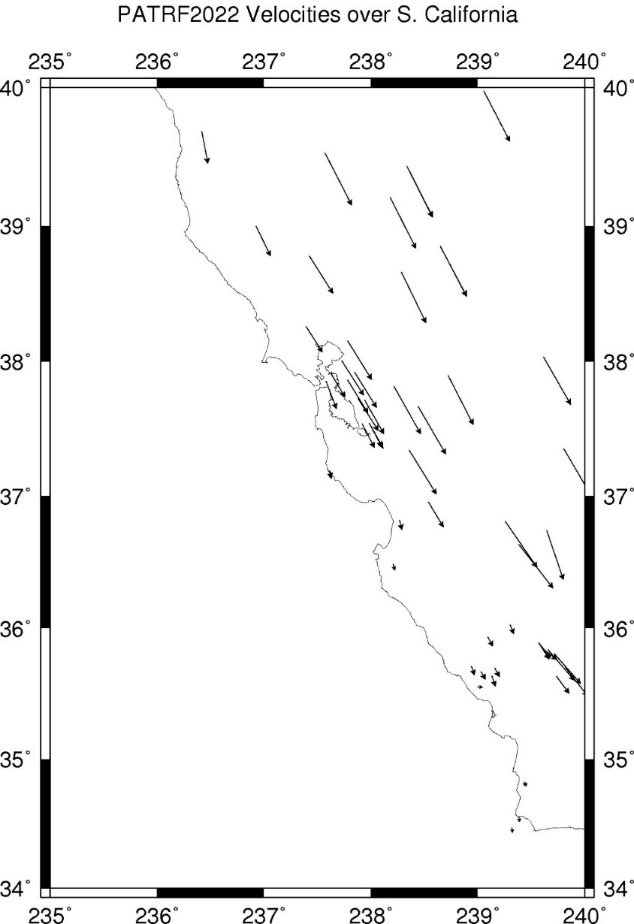 Residual velocities now w.r.t. Pacific plate

More significant residual velocities in interior

Southern California  has almost none
May 6, 2019
2019 Geospatial Summit
12
Modeling Considerations
EPP
IFVM
Computation is straight forward
Difficulty is what to include
Modeling from CORS or CORS-like data
Which to include? 
All? 
Selected? 
Exclude western sites (deformation)?
Not restricted to NA determination
Caribbean has significant deformation
Pacific has better but fewer sites
Marianas is very difficult
IAG 1.3c WG focused on EPP determination
Aim of IFVM is to describe expected motion in between CORS through time
While EPP may seek to restrict, IFVM benefits from more inclusion:
NOAA (NGS) CORS Network
Other CORS Networks, cGNSS sites
SIRGAS-CON, APREF
SCGN, other RTN’s
Geophysical modeling (akin to HTDP)
InSAR (Sentinel-1, NISAR, etc.)
All of the above?
Horizontal motion after EPP removed
All vertical motion
Signal: regional to continental scales
May 6, 2019
2019 Geospatial Summit
13
Can CORS alone serve as an IFVM?
Eastern CONUS will largely be resolved

It is “stable” and “monolithic” - only not really

Western CONUS has some more significant anomalies

Significant variability can occur between CORS
May 6, 2019
2019 Geospatial Summit
14
Summary
NAD 83 variants replaced in 2022
Position and motion are measured in absolute frame (ITRF)
EPP will be defined four plates: 
		North America, Caribbean, Pacific and Mariana
Removing the EPP’s results in the four new TRF’s:
          NATRF, CATRF, PATRF, and MATRF, respectively
IFVM for each is the residual horizontal and all vertical motion
ITRF = EPP + IFVM
IFVM will require more detail than the NGS CORS Network
Possibly use other CORS Networks in between, geophysical models, and/or InSAR
May 6, 2019
2019 Geospatial Summit
15
Hold questions until the end.Next up, Blueprint Part 2
May 6, 2019
2019 Geospatial Summit
16
Break
May 6, 2019
2019 Geospatial Summit
17